Unit 0Understanding aMaths Hub Work Group
Work Group Lead Toolkit 2020/21
What is a Work Group?
A definition
In a Maths Hub Work Group, schools work together in a structured way over a sustained period with the support of an expert Work Group Lead to achieve shared outcomes
In a Maths Hub Work Group, schools work together in a structured way over a sustained period with the support of an expert Work Group Lead to achieve shared outcomes.
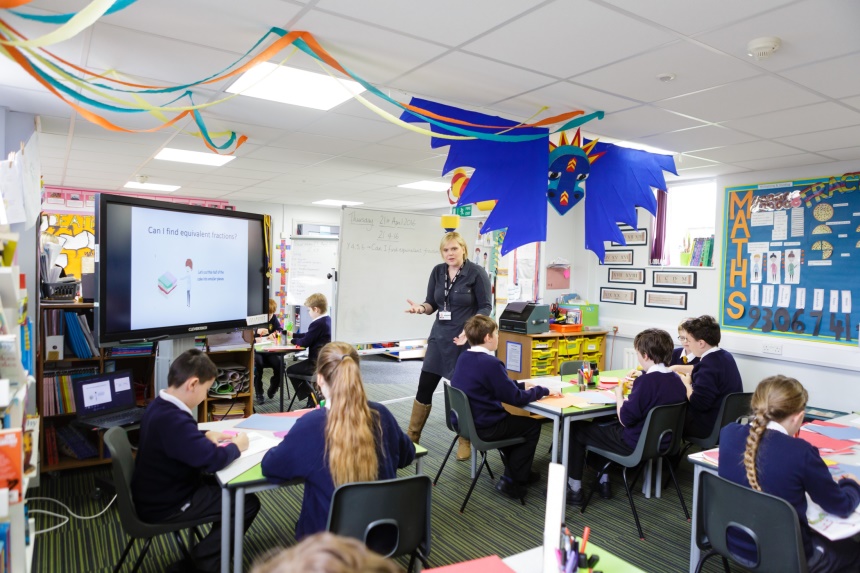 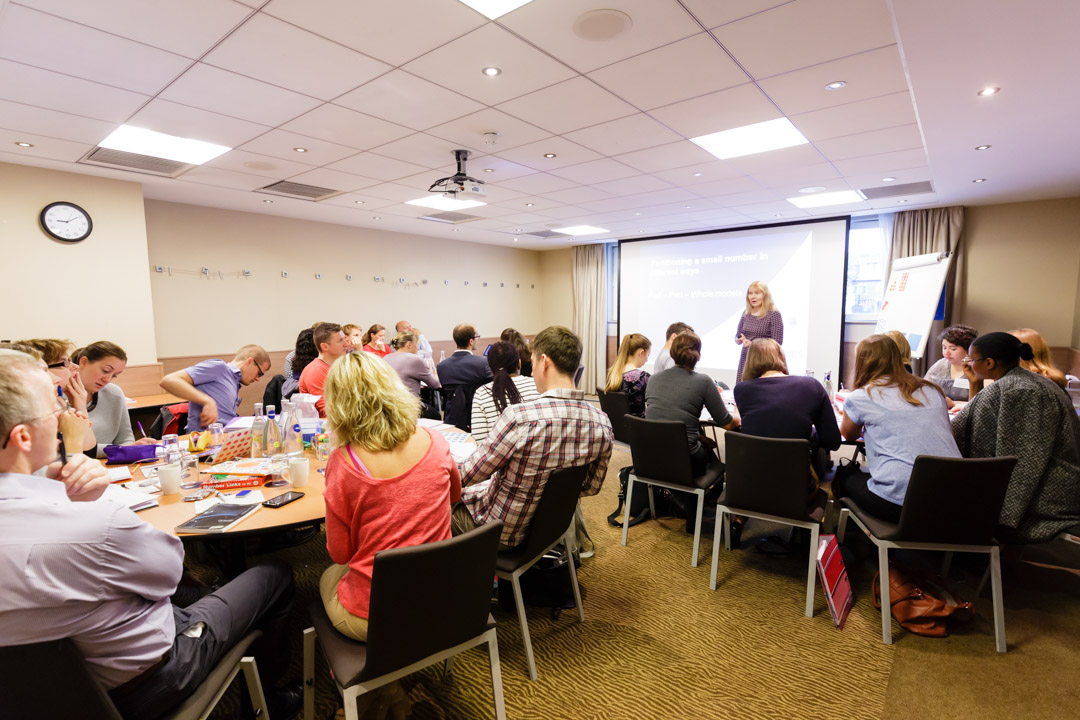 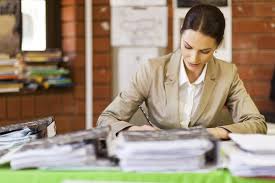 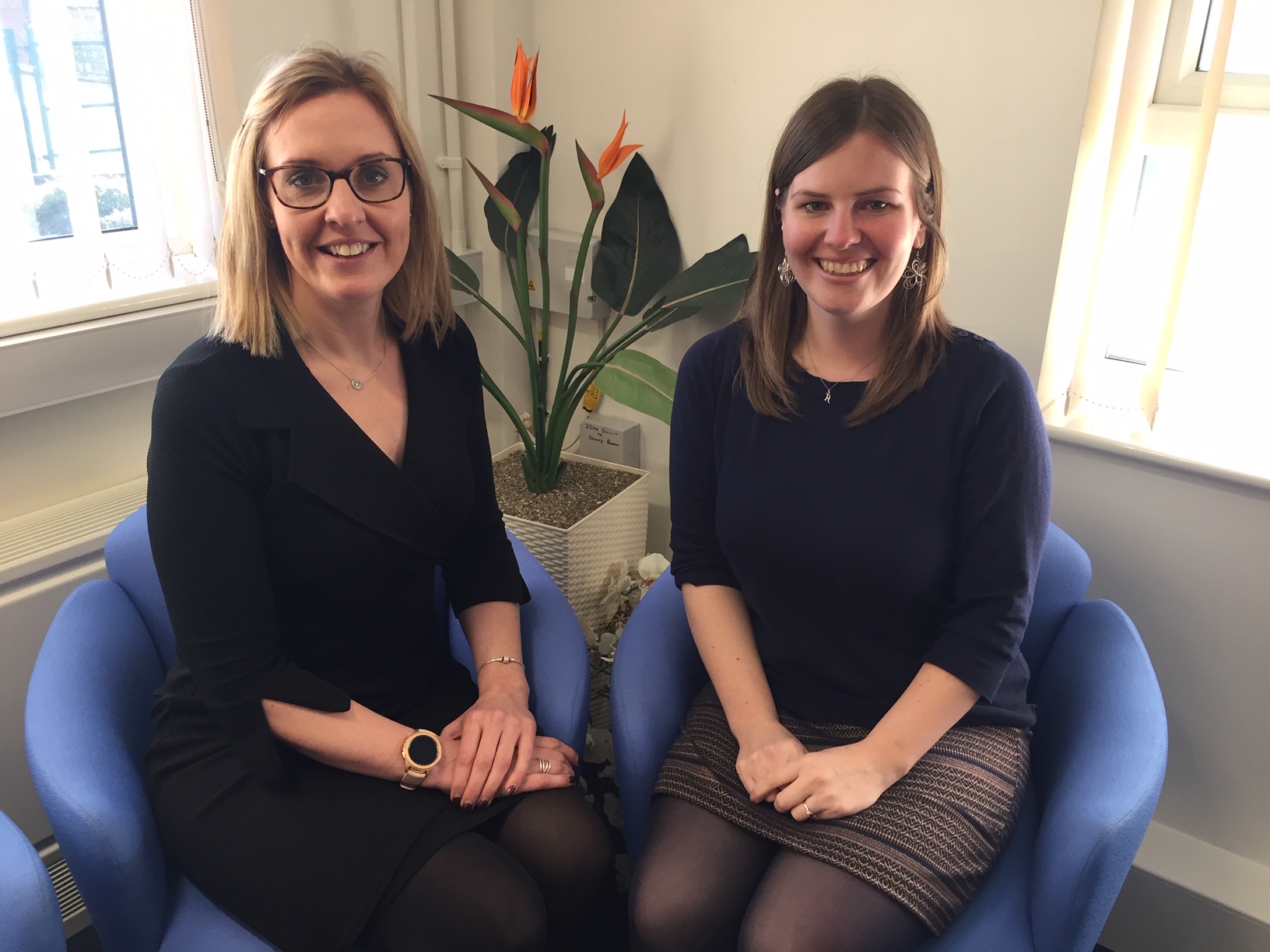 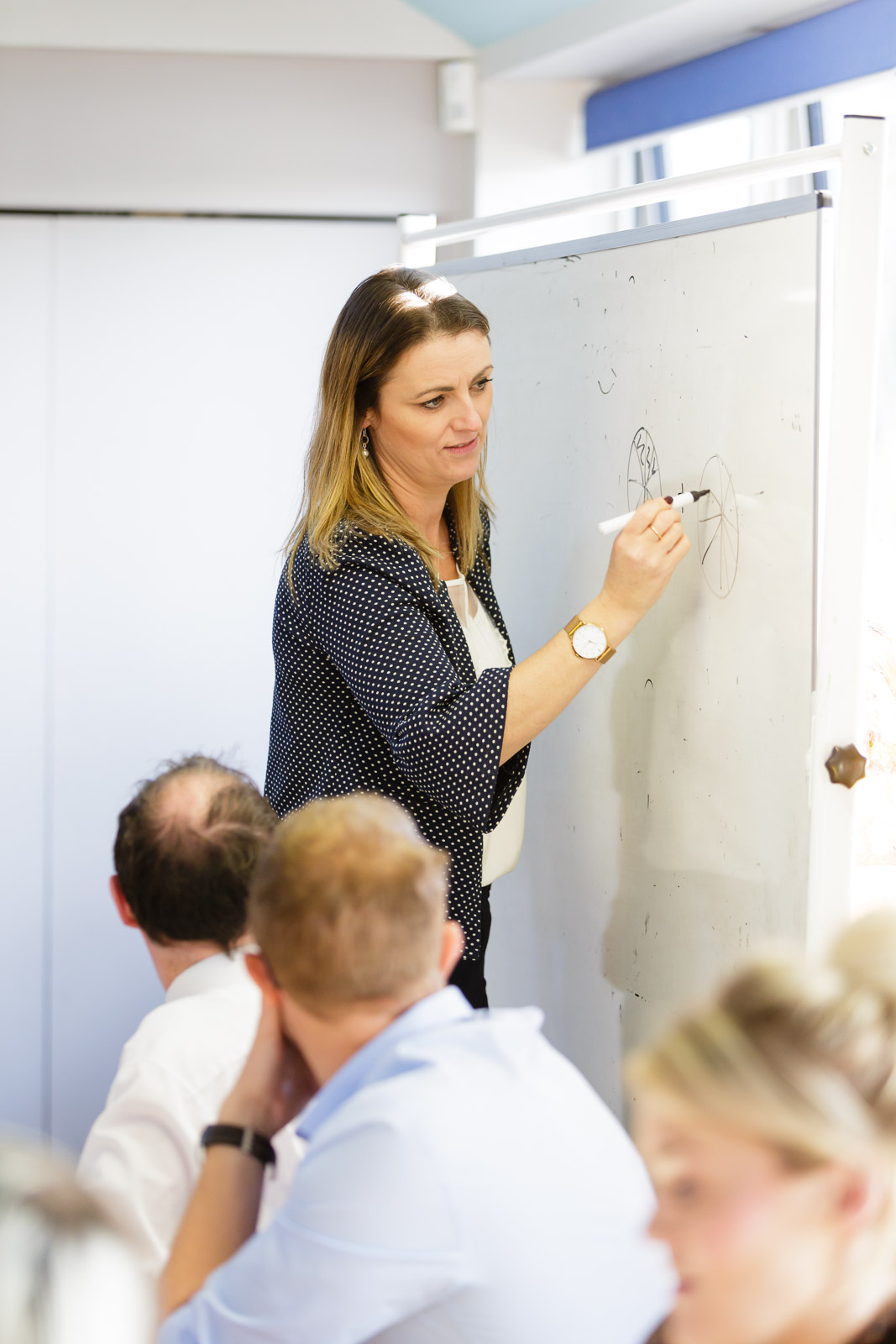 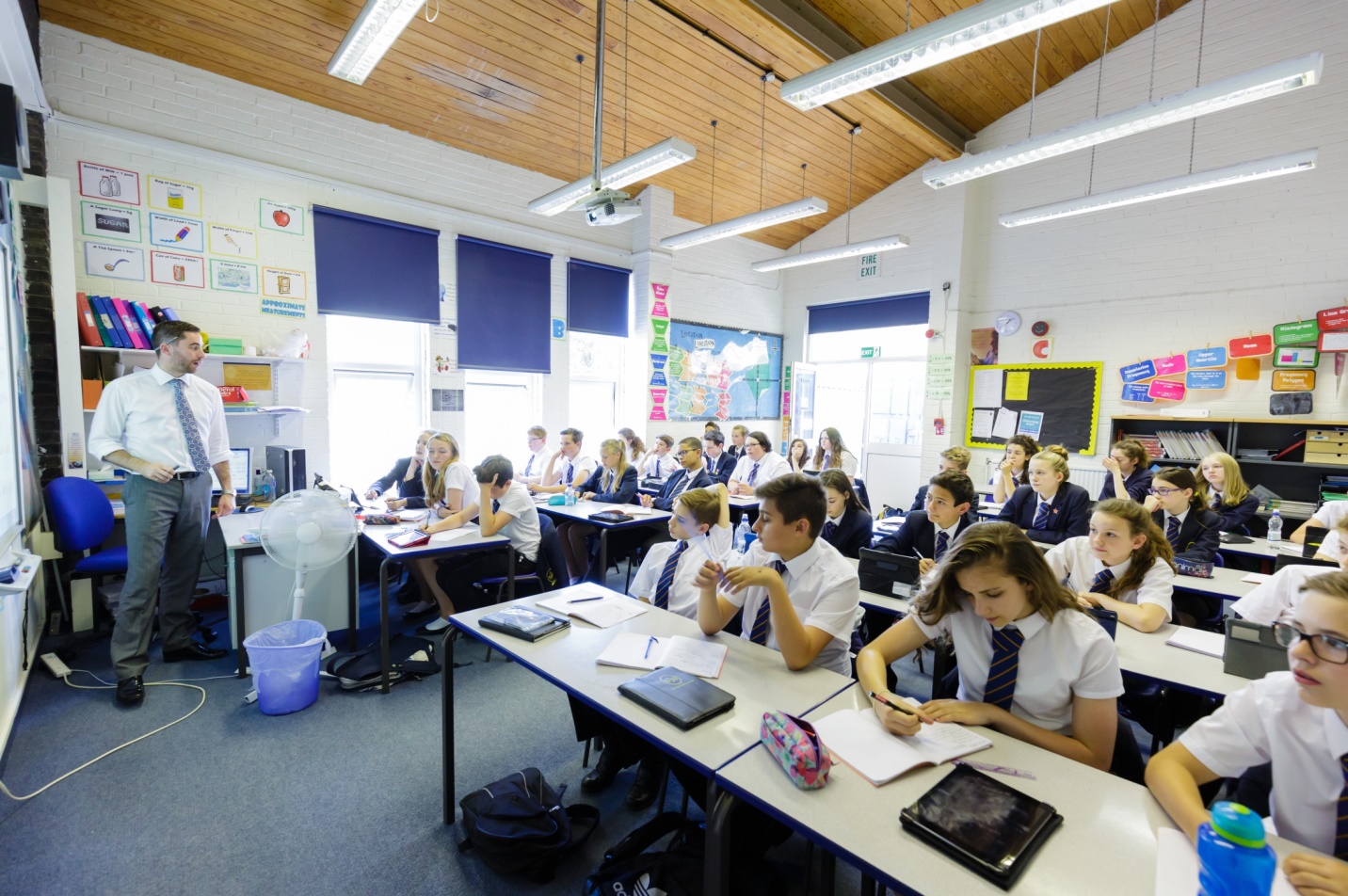 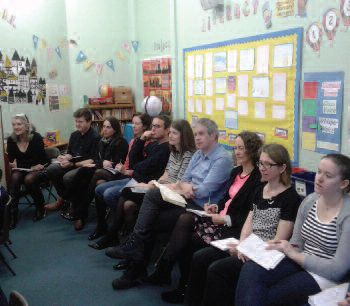 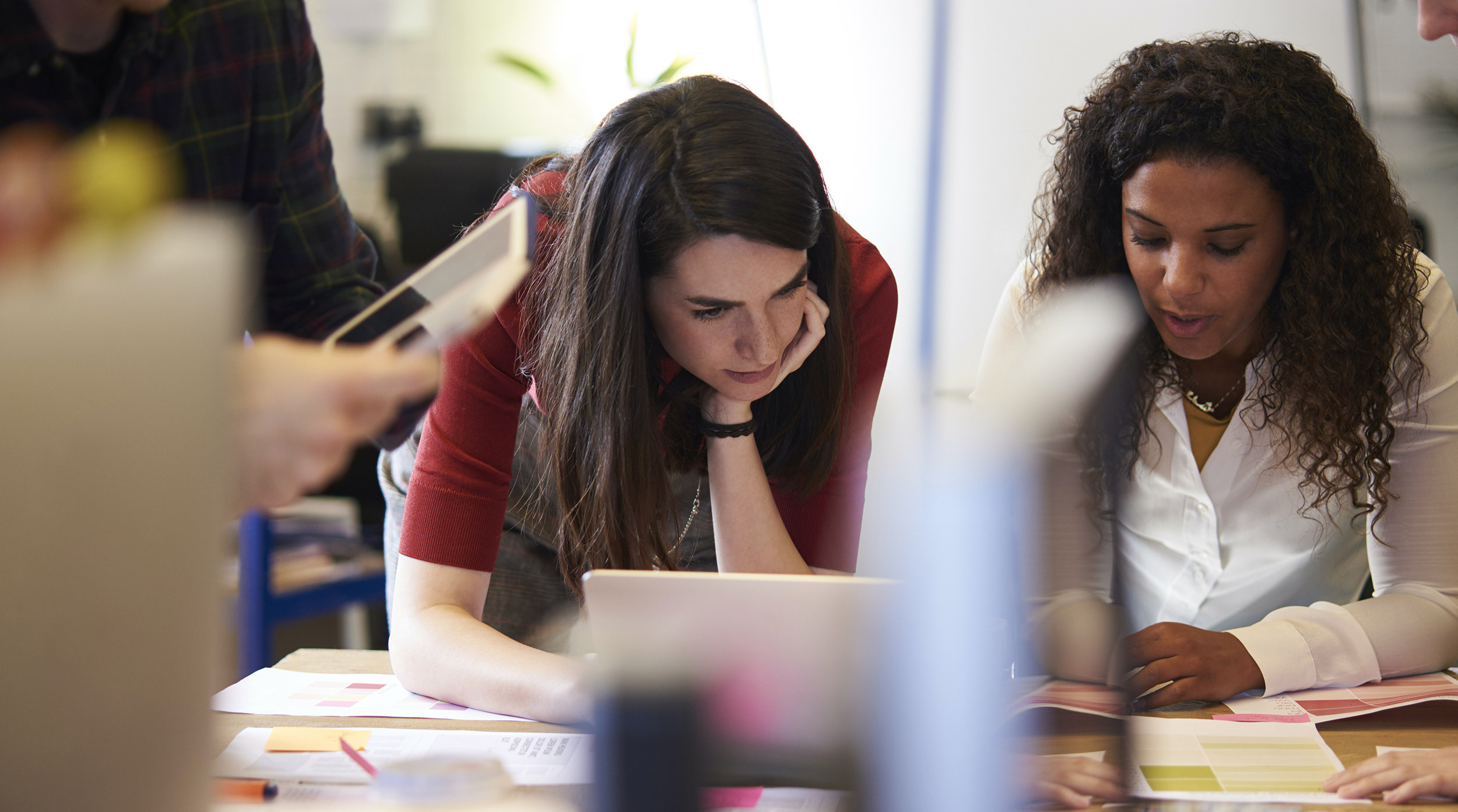 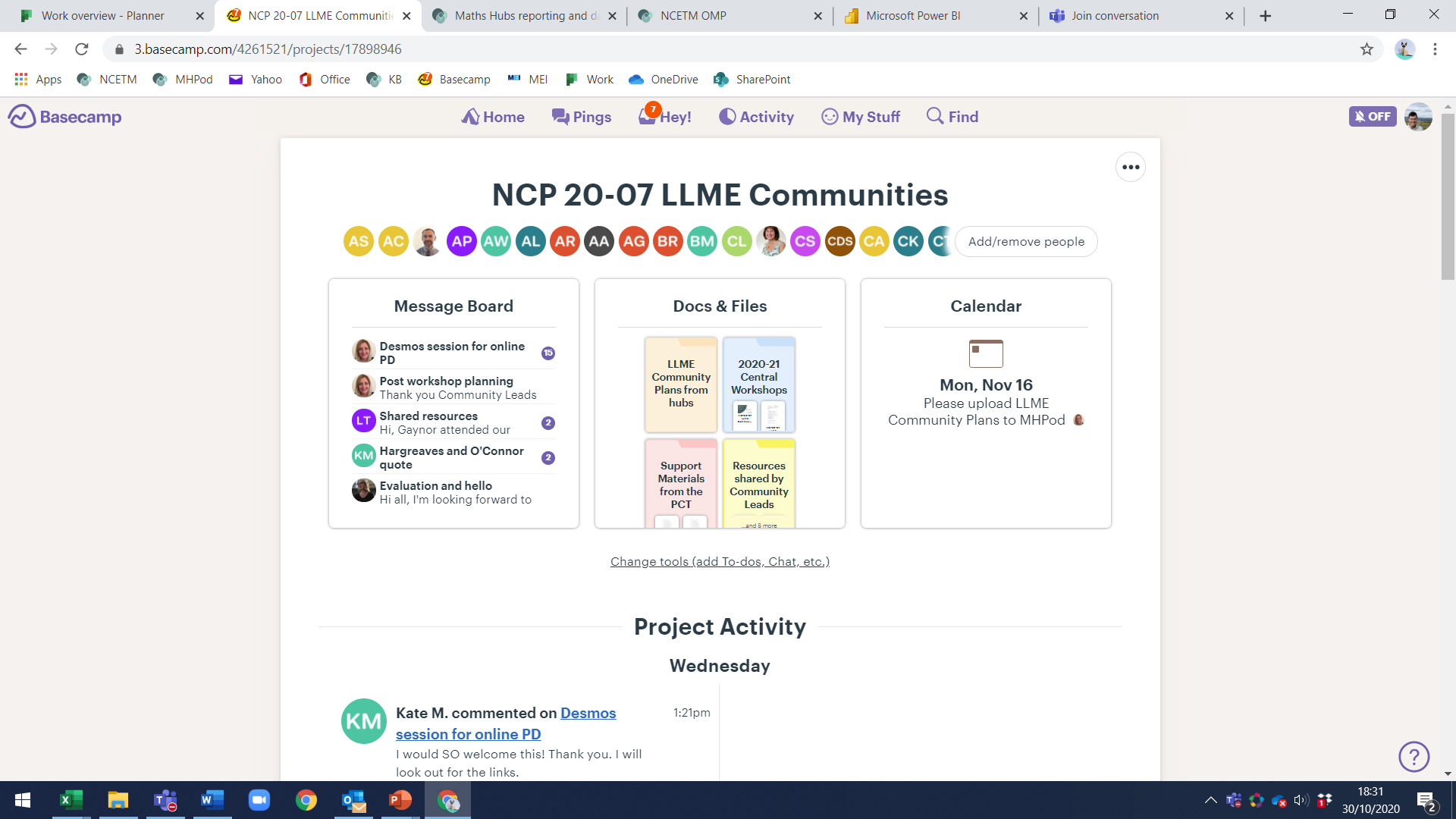 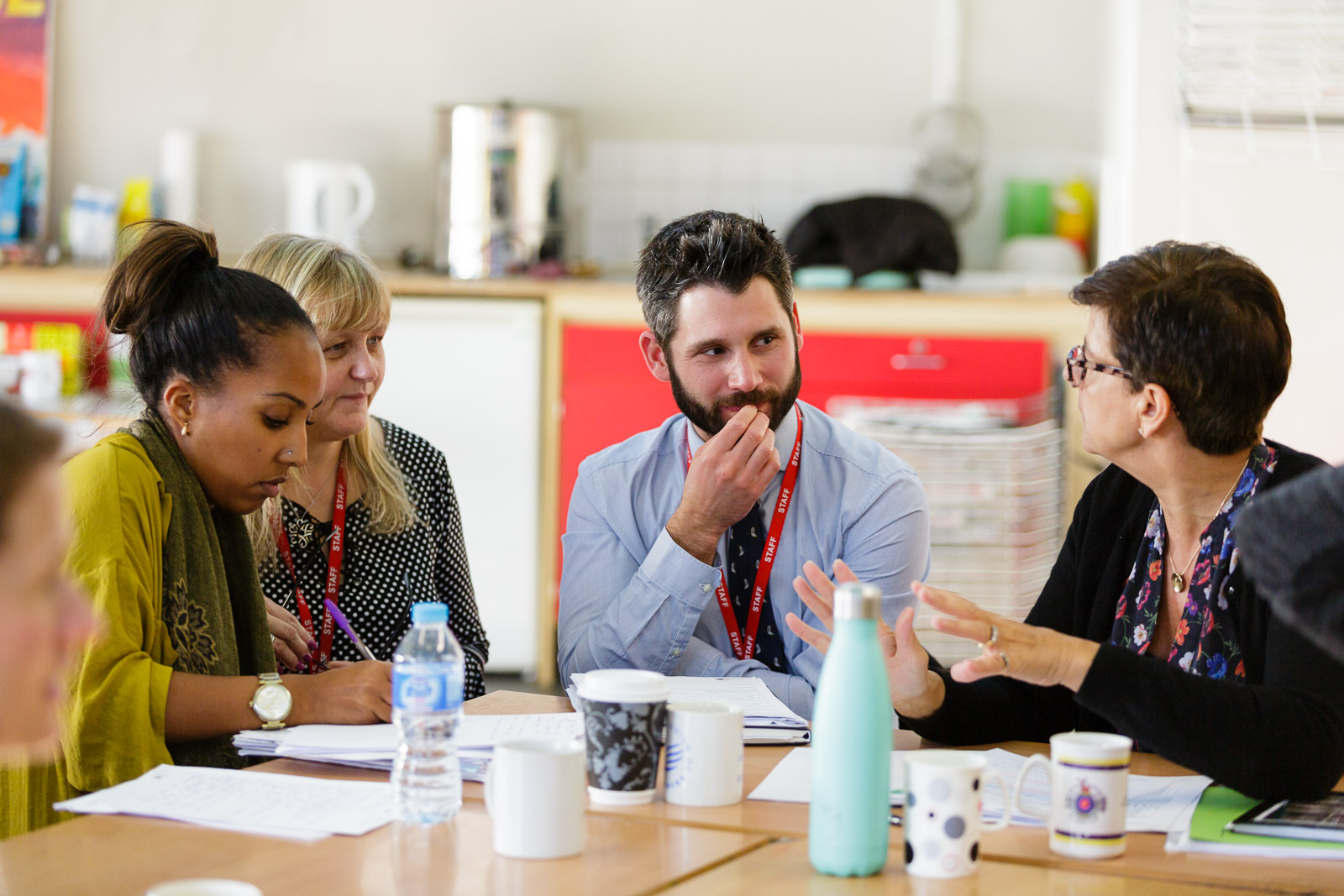 Work Group on a slide
Work
Participants
Outcomes
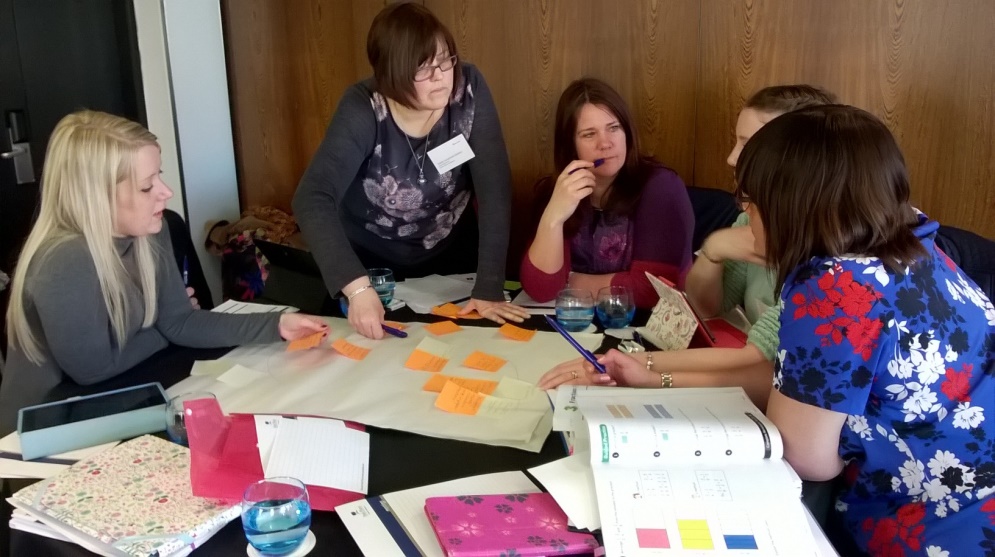 Understanding the key ideas
Unit 1 Understanding the participants
Unit 2 Understanding the outcomes
Unit 3 Understanding the work
The role of the Work Group Lead
Unit 4 Designing the Work Group
Unit 6 
Evaluating the Work Group
Unit 5 
Leading the Work Group
Unit 8 
The Work Group plan
Unit 9 
The Work Group report
Unit 7 
Working with others
Toolkit overview
Units 1 to 9 (slides and narration)
Suggestions for further reading, watching, listening
Suggestions for discussion with others
Key documents: Toolkit overview; Work Group plan template; Work Group report template